Welcome to MO WILLEMS’ Virtual Library

Click on the books to hear your favorite story.

ENJOY!  READ!  READ!  READ!
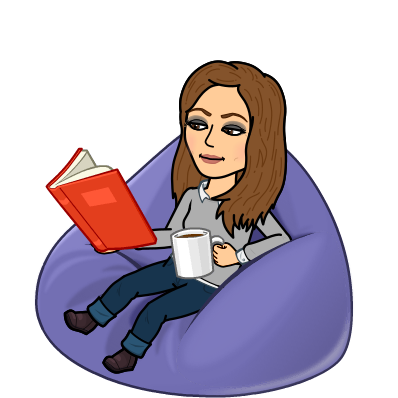 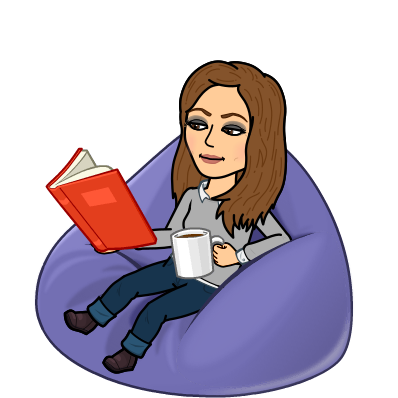 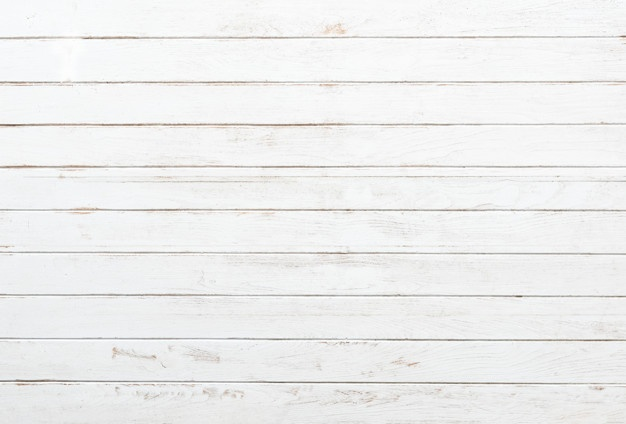 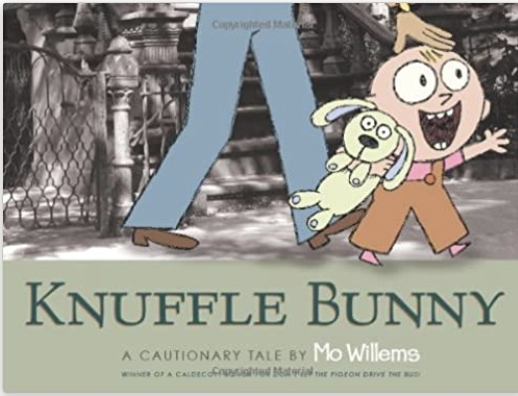 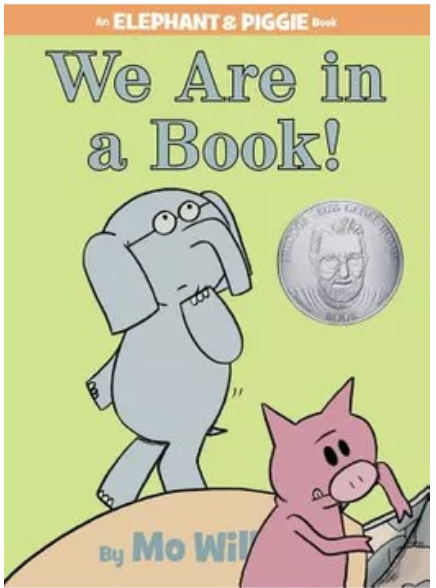 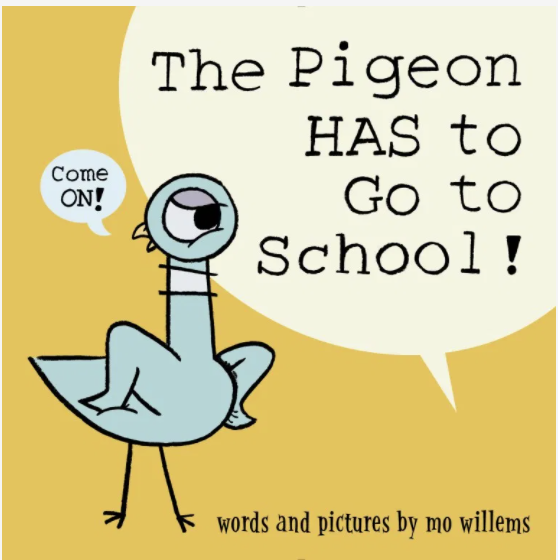 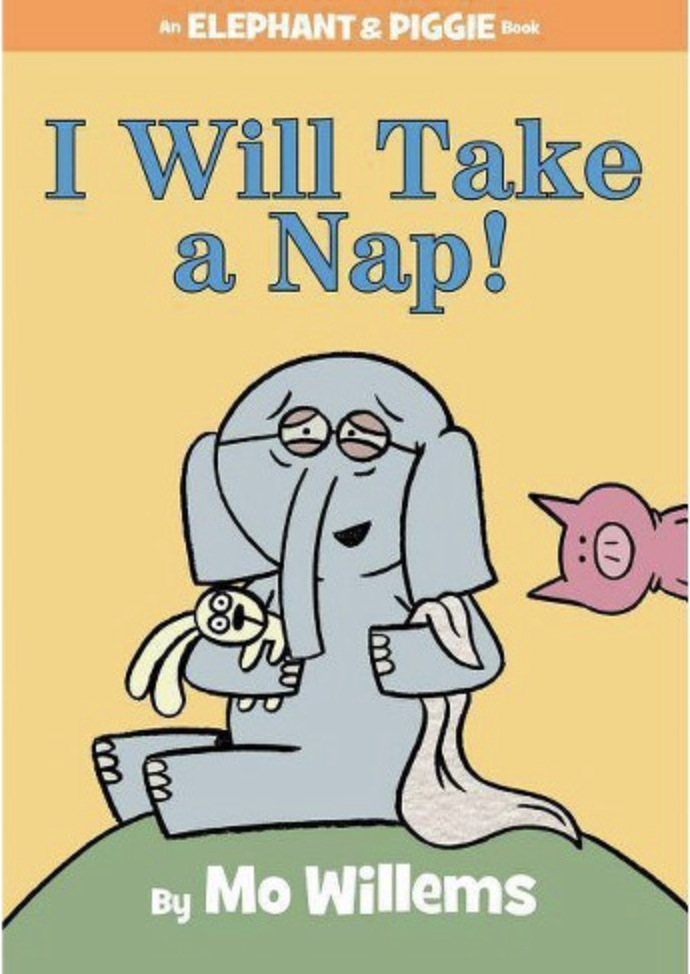 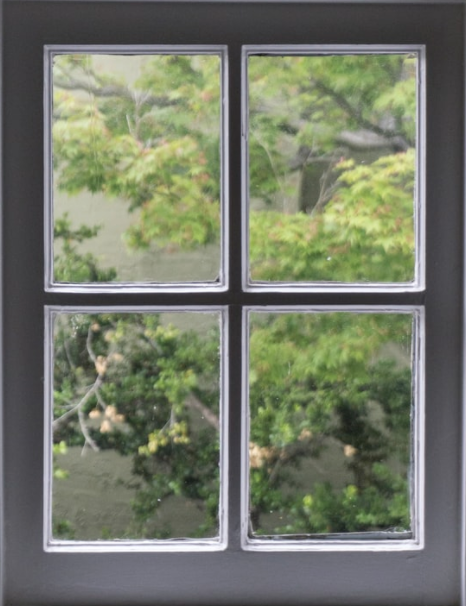 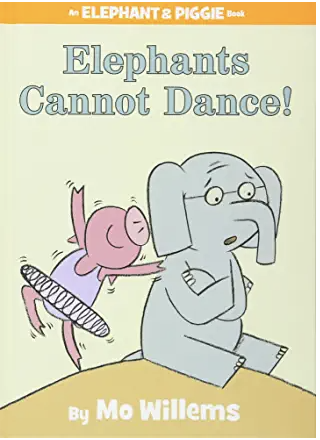 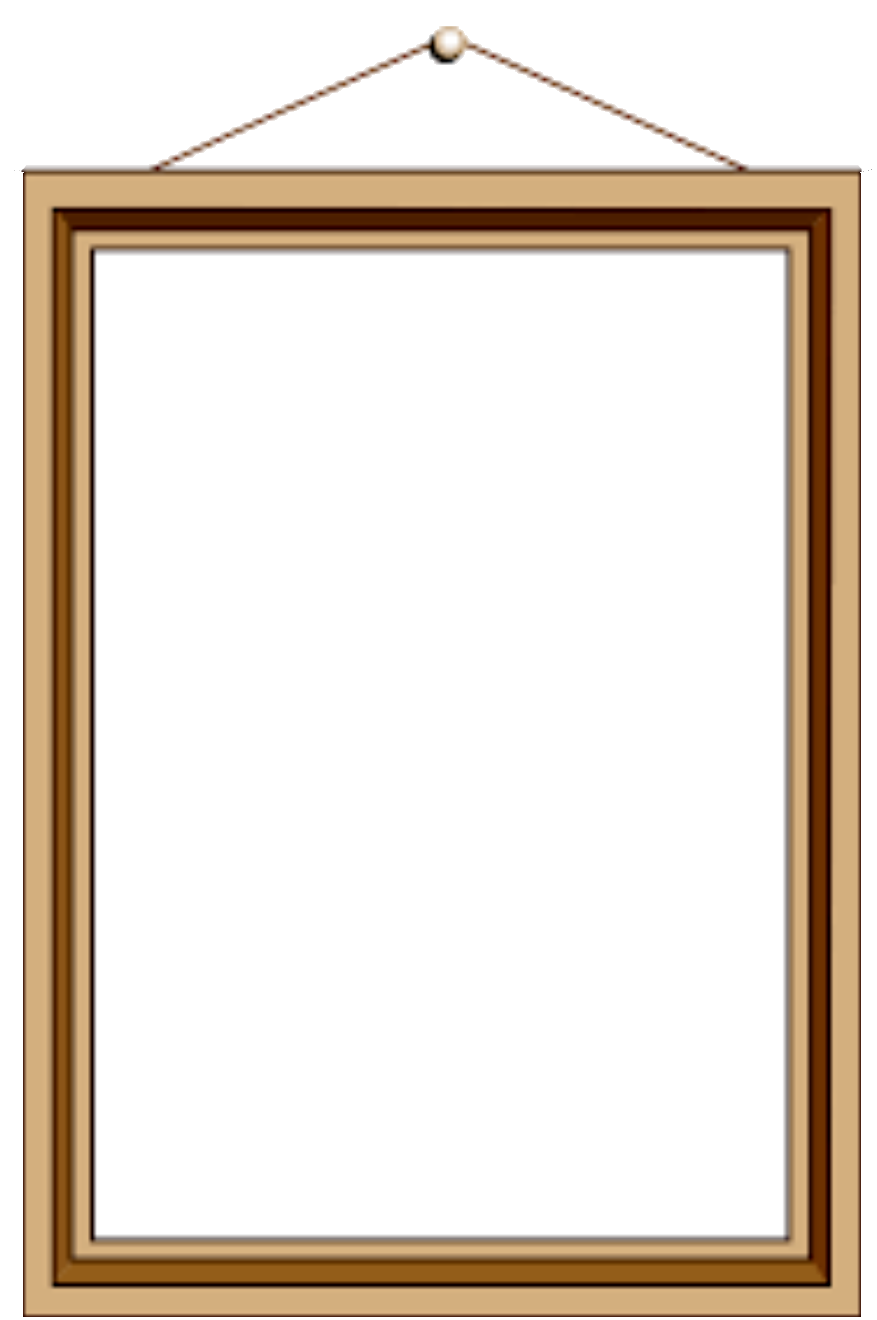 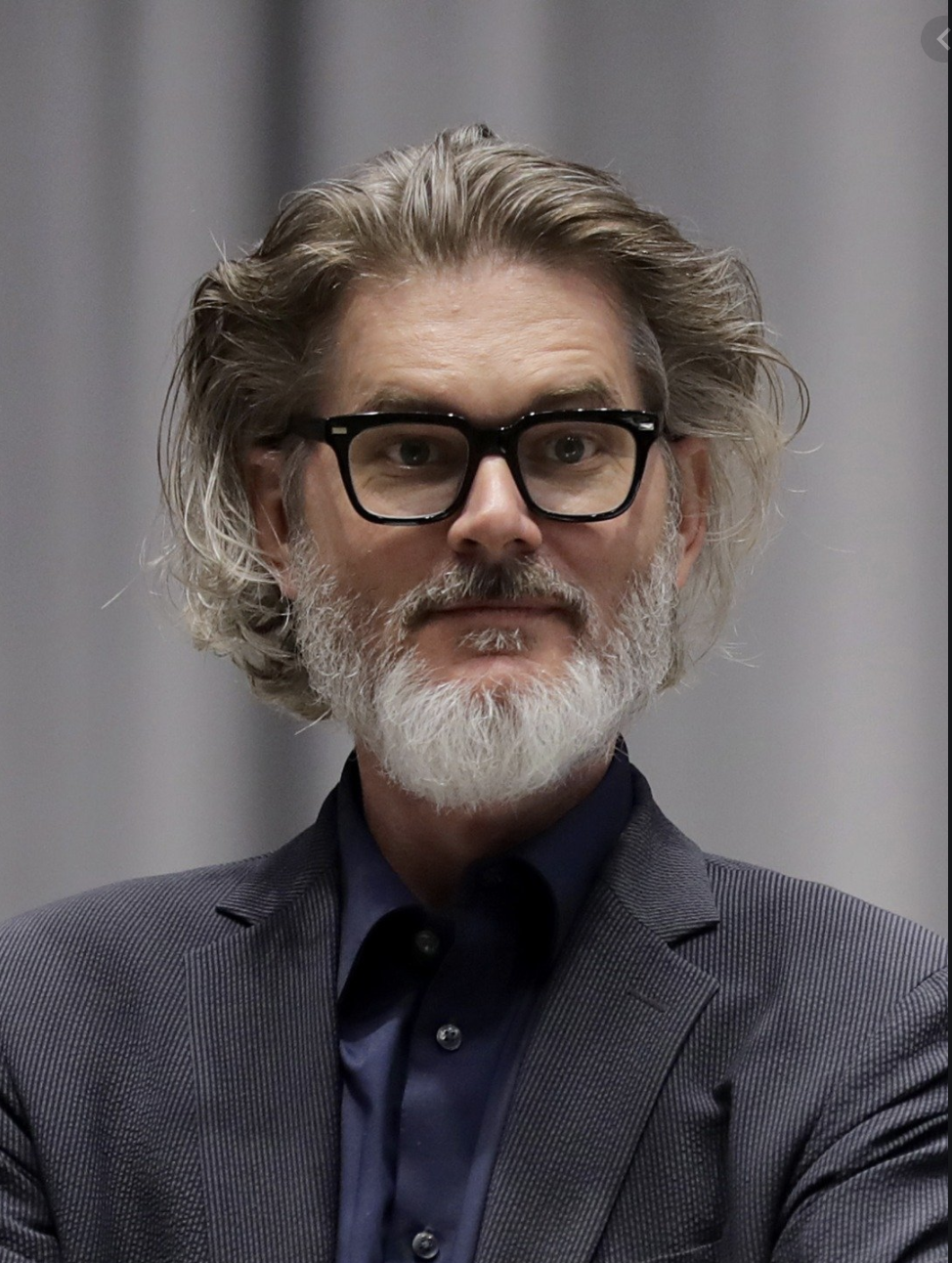 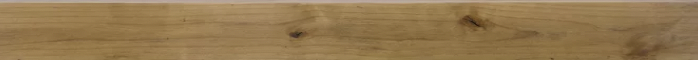 Click on Mo Willems books and enjoy his stories.
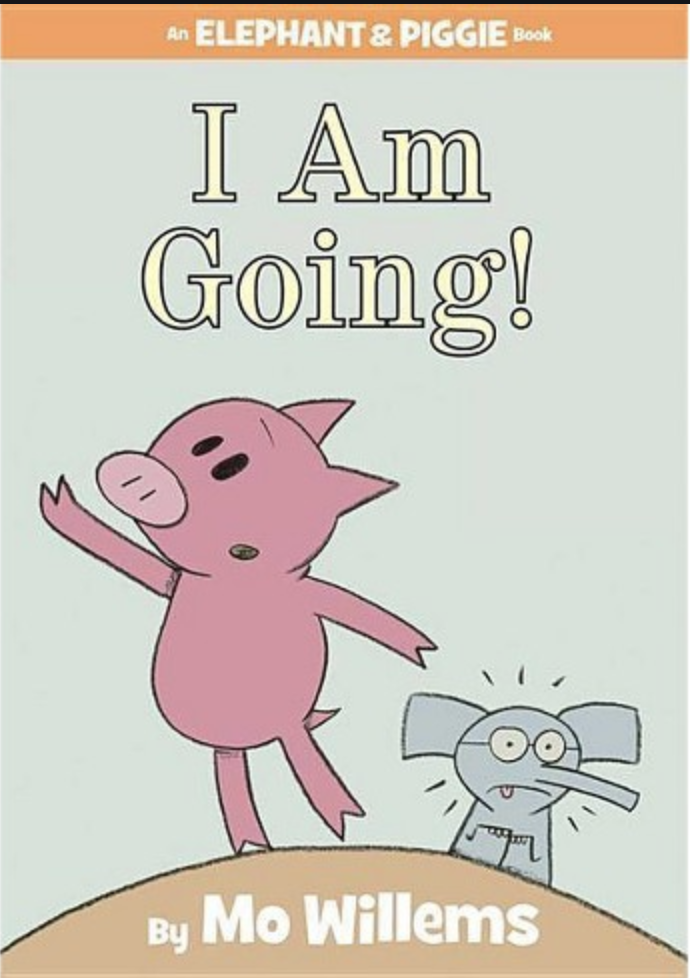 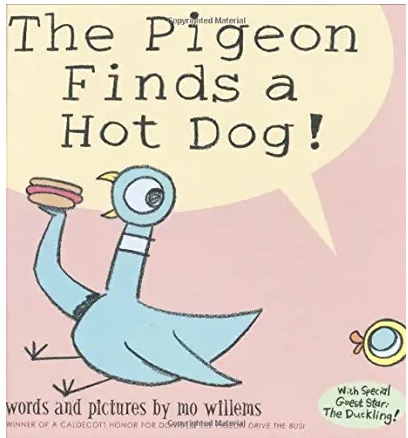 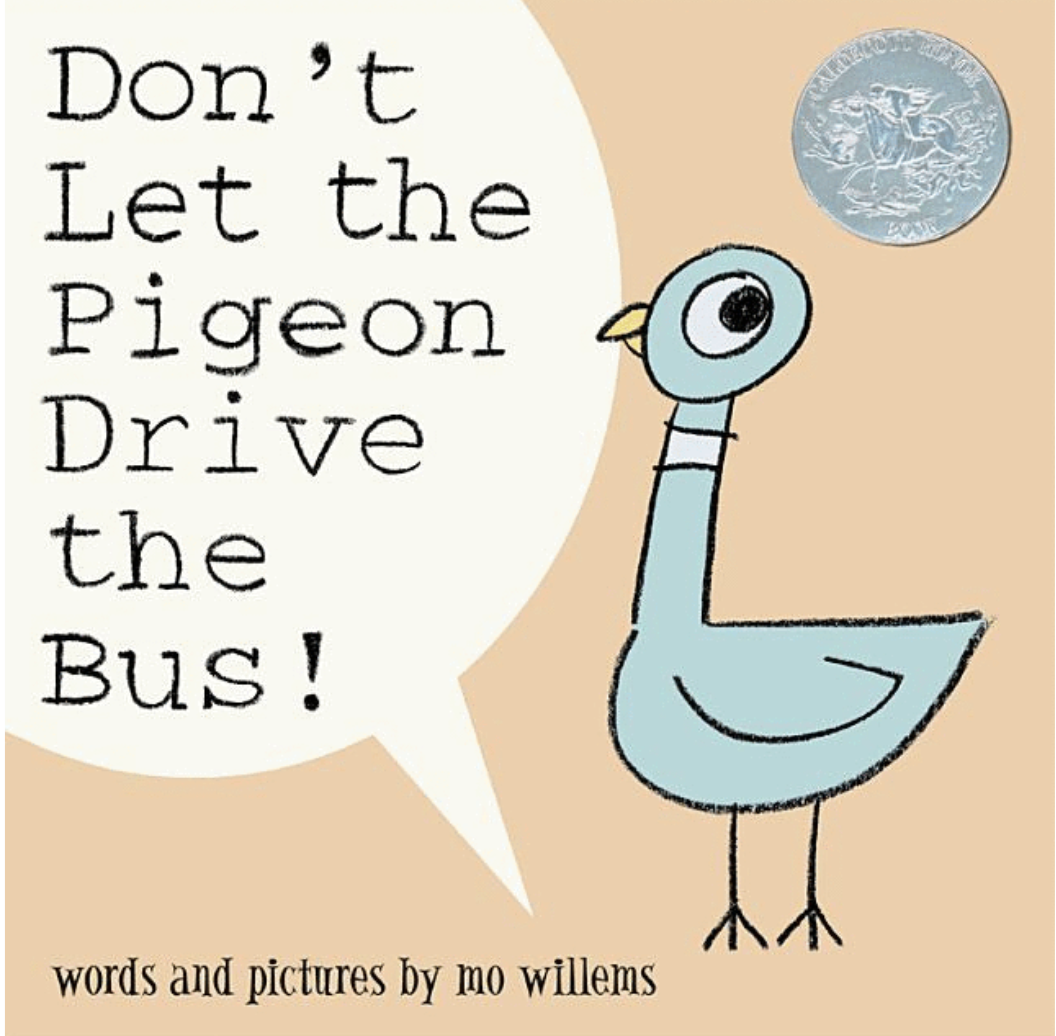 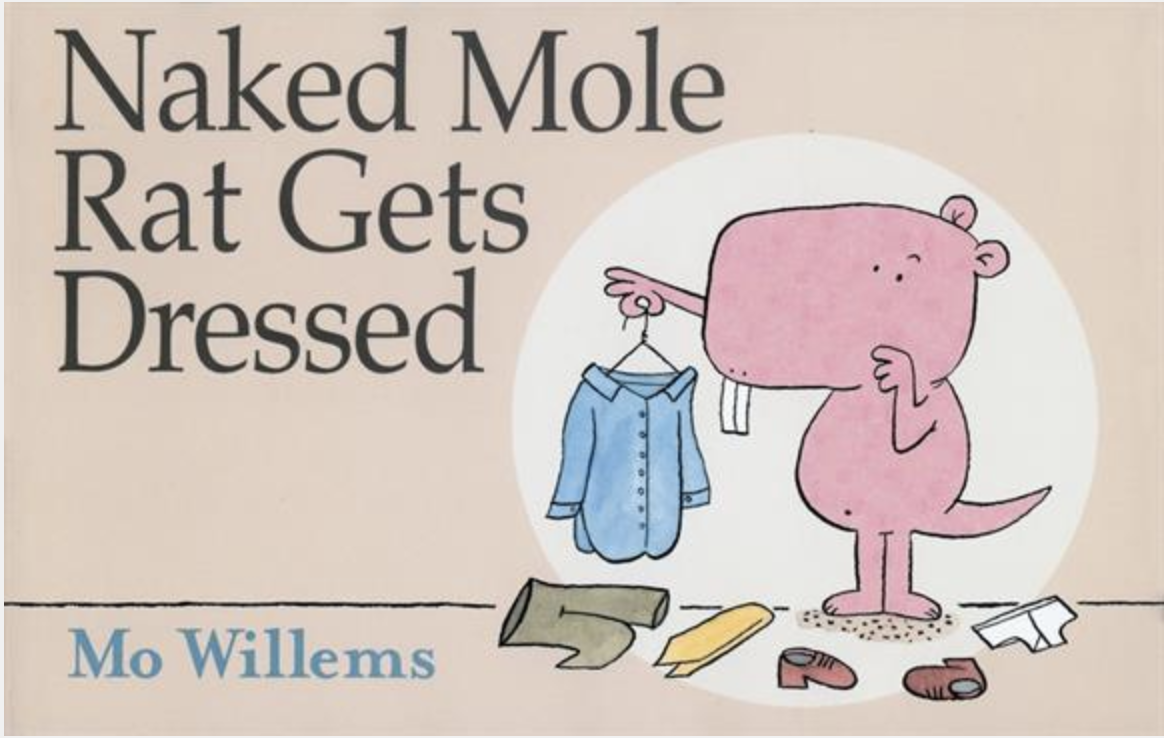 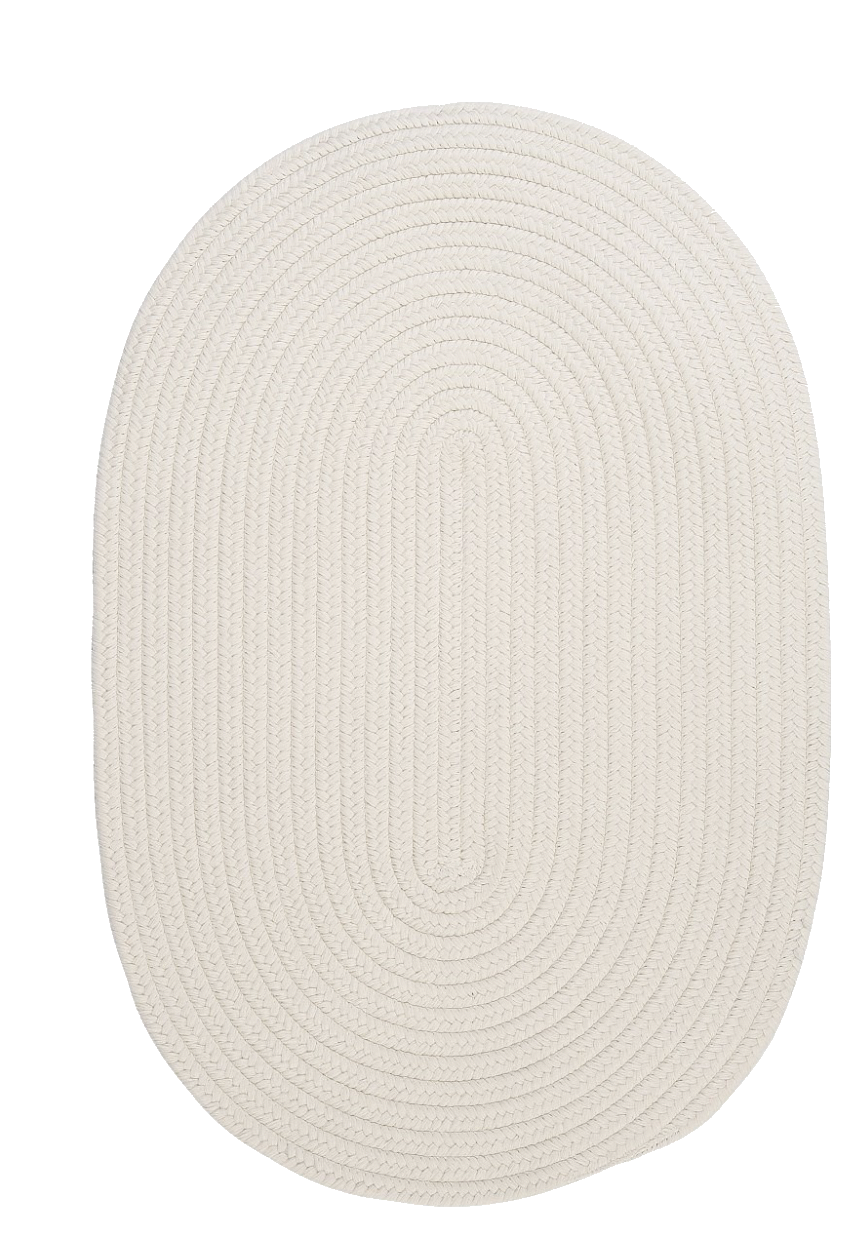 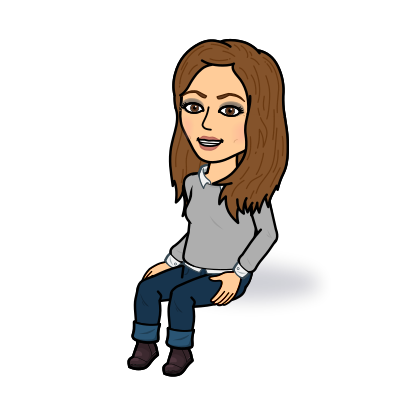 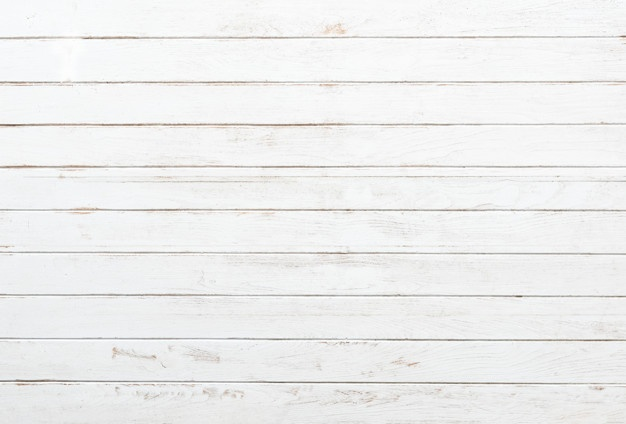 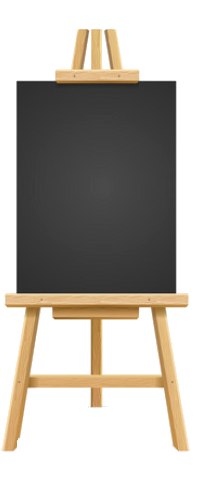 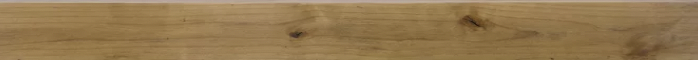 We

Moe!
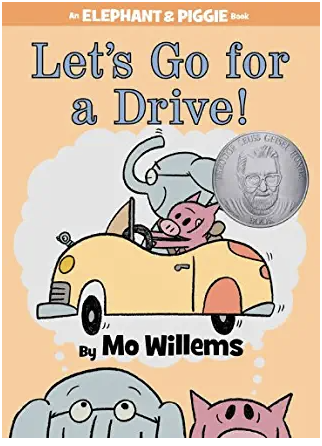 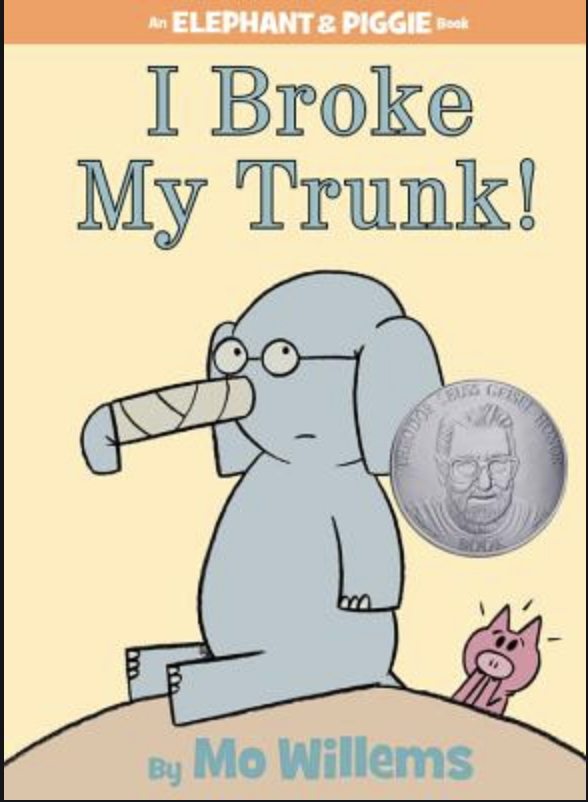 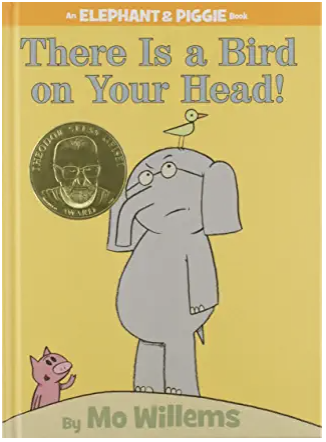 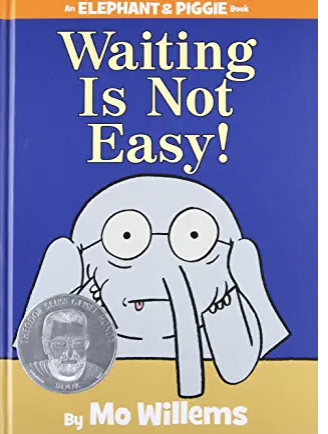 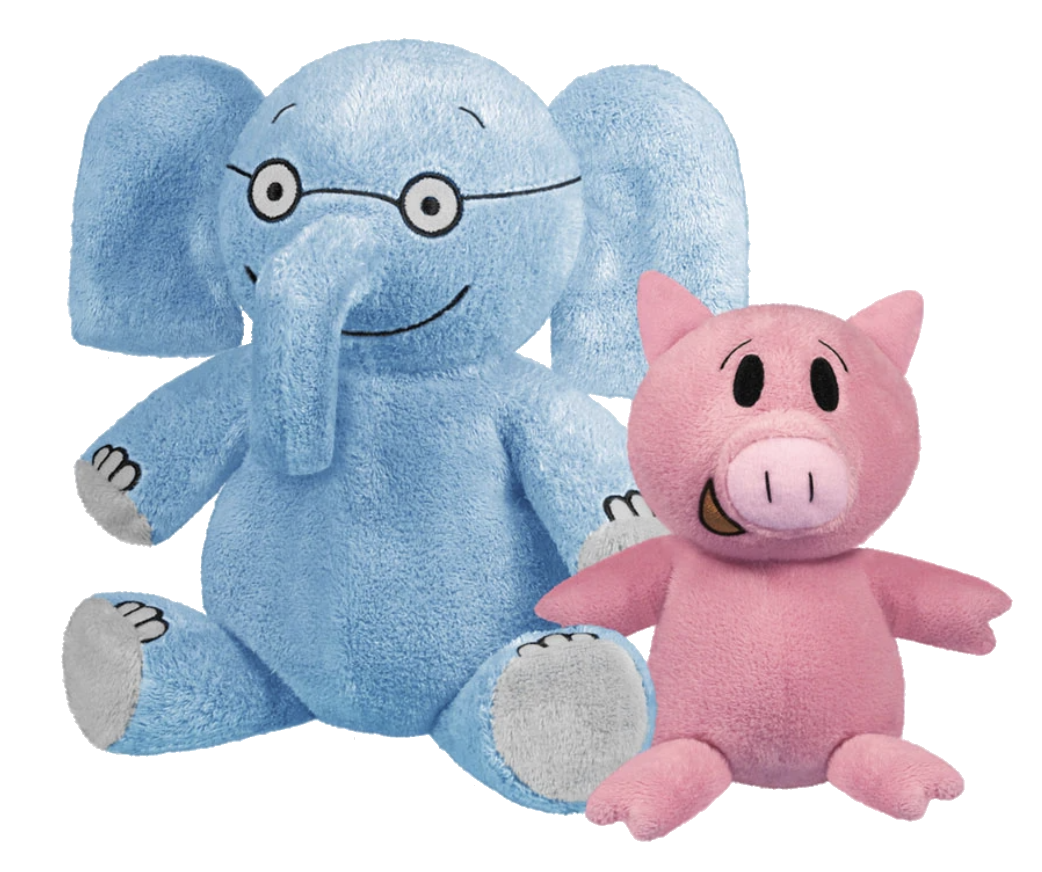 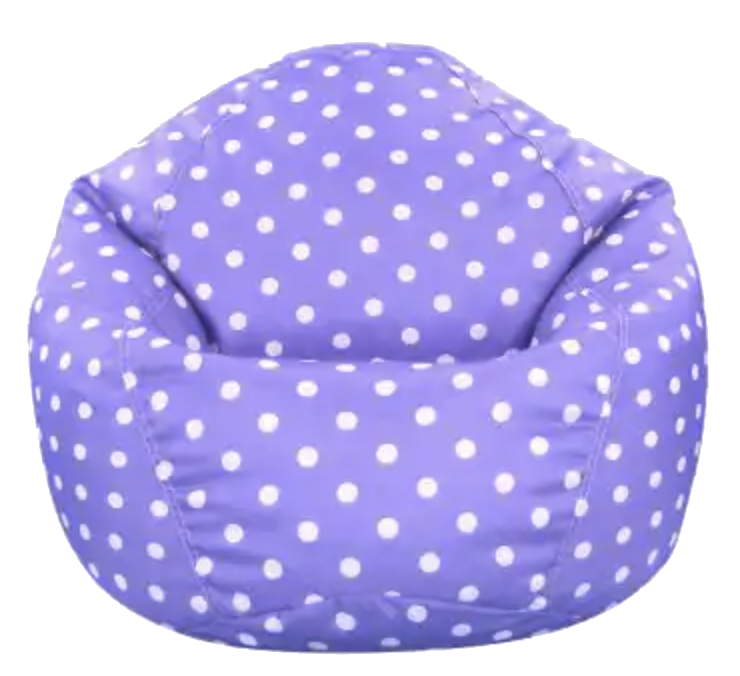 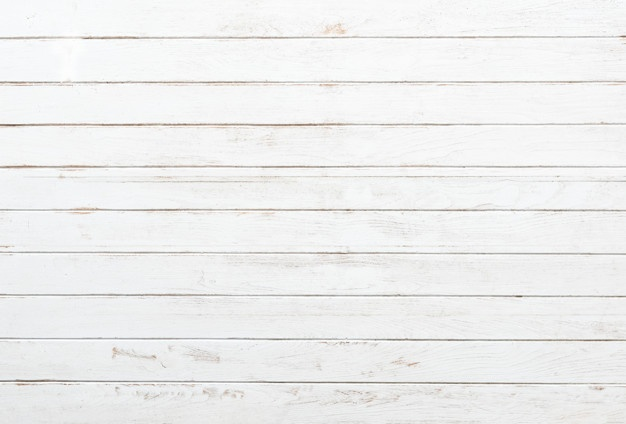 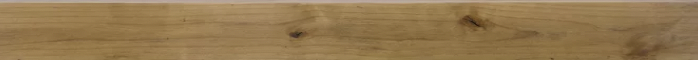 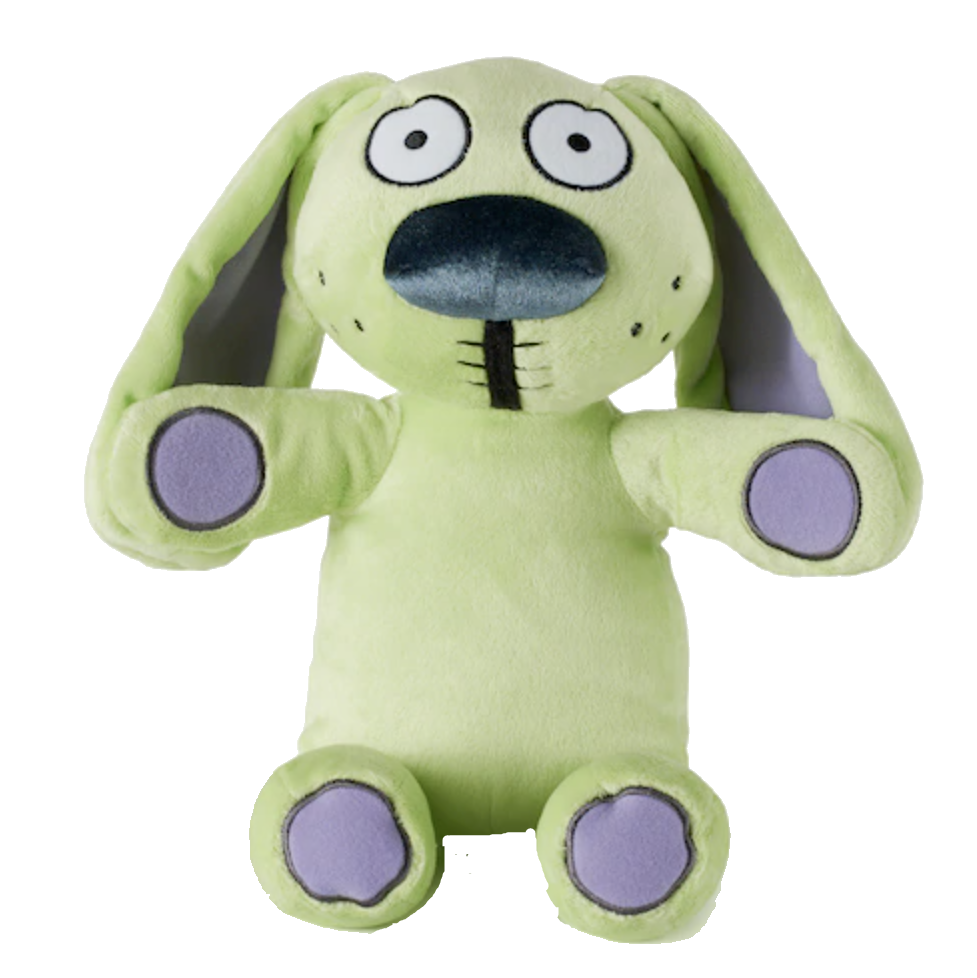 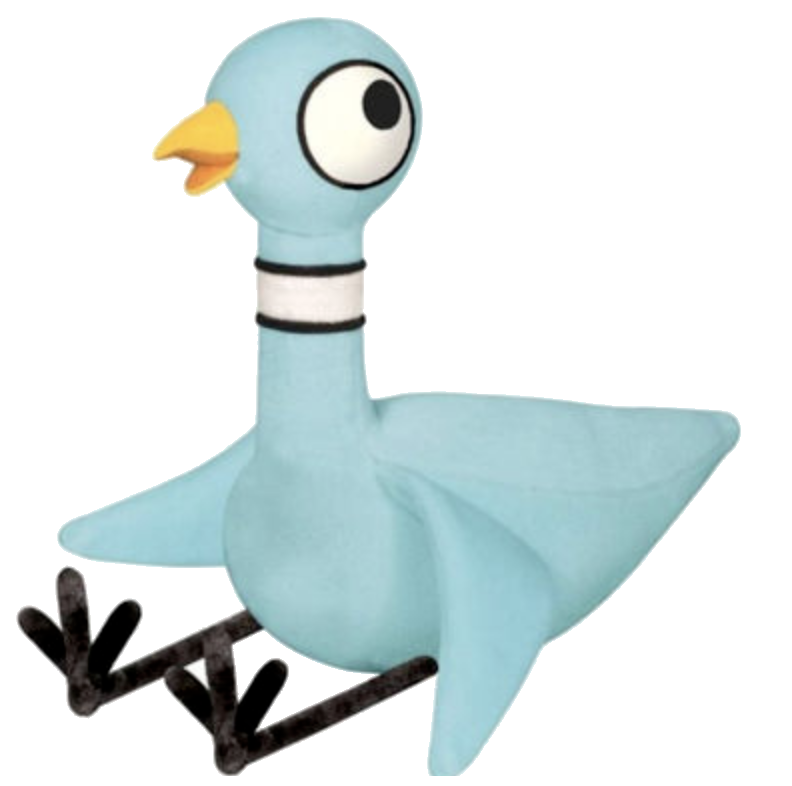 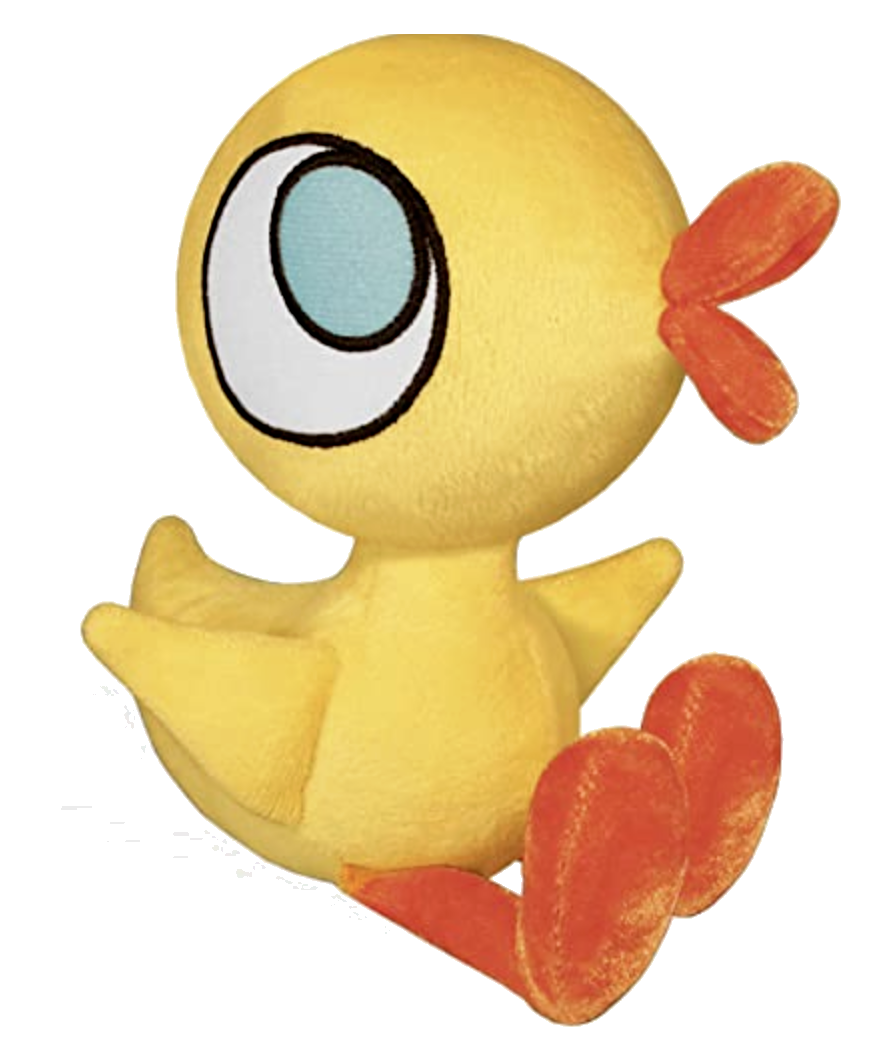 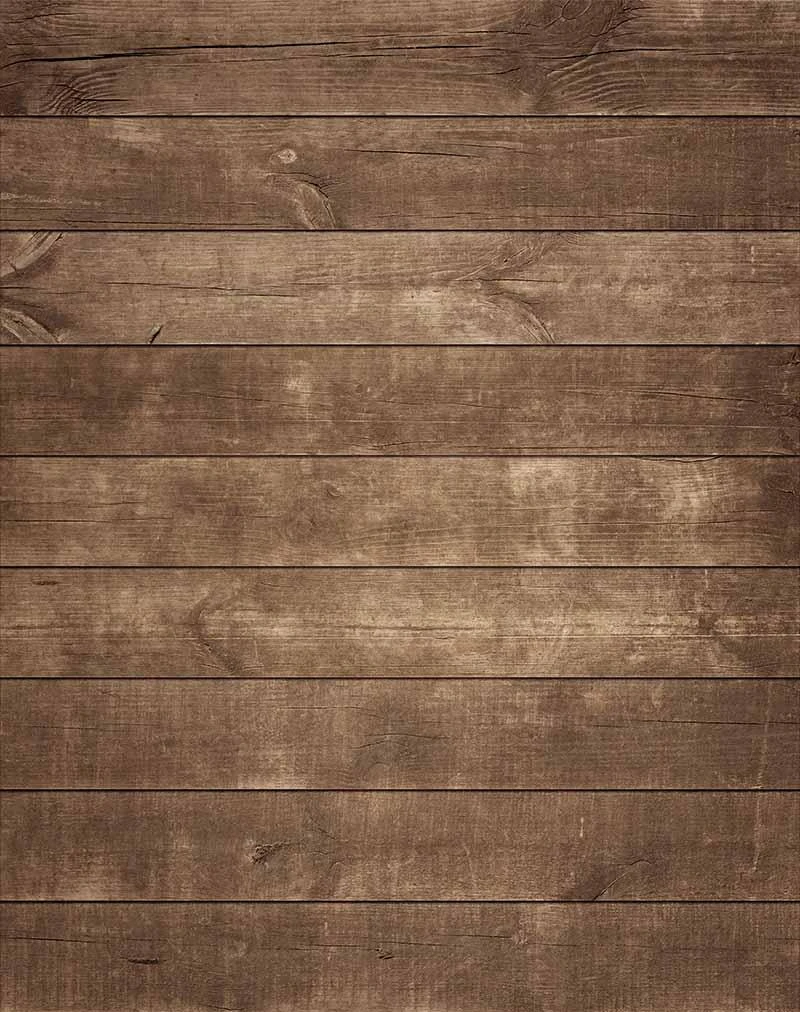